WORK REPORT
工作总结汇报
适用于年中总结、年度总结、季度总结、工作汇报等
Suitable for company promotion, product introduction, development plan, business financing, etc.
汇报人：启智设计
目   录
CONTANTS
年度工作概述
工作存在不足
01
03
Annual work overview
Lack of work
工作完成情况
明年工作计划
02
04
Job completion
Next year's work plan
01
年度工作概述
■ 添加相关标题文字
■ 添加相关标题文字
您的文字内容
单击此处添加文本，本模版所有图形线条及其相应素材均可自由编辑、改色、替换，建议您在展示时字体选择微软雅黑等系统自带字体。如果需要特殊字体需要设置选项里面选择嵌入字体以方便演示。
年度工作概述
单击此处添加文本，本模版所有图形线条及其相应素材均可自由编辑、改色、替换，建议您在展示时字体选择微软雅黑等系统自带字体。如果需要特殊字体需要设置选项里面选择嵌入字体以方便演示。
您的文字内容
您的文字内容
您的文字内容
单击此处添加文本单击此处添加文本单击此处添加文本单击此处添加文本单击此处添加文本
单击此处添加文本单击此处添加文本单击此处添加文本单击此处添加文本单击此处添加文本
单击此处添加文本单击此处添加文本单击此处添加文本单击此处添加文本单击此处添加文本
年度工作概述
您的文字内容
单击此处添加文本，本模版所有图形线条及其相应素材均可自由编辑、改色、替换，建议您在展示时字体选择微软雅黑等系统自带字体。如果需要特殊字体需要设置选项里面选择嵌入字体以方便演示。
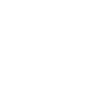 您的文字内容
您的文字内容
您的文字内容
您的文字内容
单击此处添加文本单击此处添加文本单击此处添加文本单击此处添加文本单击此处添加文本单击此处添加文本
单击此处添加文本单击此处添加文本单击此处添加文本单击此处添加文本单击此处添加文本单击此处添加文本
单击此处添加文本单击此处添加文本单击此处添加文本单击此处添加文本单击此处添加文本单击此处添加文本
单击此处添加文本单击此处添加文本单击此处添加文本单击此处添加文本单击此处添加文本单击此处添加文本
年度工作概述
01
02
03
04
05
您的文字内容
单击此处添加文本单击此处添加文本单击此处添加文本单击此处添加文本单击此处添加文本单击此处添加文本
年度工作概述
添加您的文字内容
添加您的文字内容
01
04
单击此处添加文本单击此处添加文本单击此处添加文本单击此处添加文本单击
单击此处添加文本单击此处添加文本单击此处添加文本单击此处添加文本单击
添加您的文字内容
添加您的文字内容
02
05
单击此处添加文本单击此处添加文本单击此处添加文本单击此处添加文本单击
单击此处添加文本单击此处添加文本单击此处添加文本单击此处添加文本单击
添加您的文字内容
添加您的文字内容
03
06
单击此处添加文本单击此处添加文本单击此处添加文本单击此处添加文本单击
单击此处添加文本单击此处添加文本单击此处添加文本单击此处添加文本单击
年度工作概述
您的文字内容
您的文字内容
您的文字内容
您的文字内容
单击此处添加文本单击此处添加文本单击此处添加文本单击此处添加文本单击此处添加文本
单击此处添加文本单击此处添加文本单击此处添加文本单击此处添加文本单击此处添加文本
单击此处添加文本单击此处添加文本单击此处添加文本单击此处添加文本单击此处添加文本
单击此处添加文本单击此处添加文本单击此处添加文本单击此处添加文本单击此处添加文本
年度工作概述
您的文字内容
您的文字内容
单击此处添加文本单击此处添加文本单击此处添加文本单击此处添加文本单击此处添加文本
单击此处添加文本单击此处添加文本单击此处添加文本单击此处添加文本单击此处添加文本
A
B
标题
内容
D
C
您的文字内容
您的文字内容
单击此处添加文本单击此处添加文本单击此处添加文本单击此处添加文本单击此处添加文本
单击此处添加文本单击此处添加文本单击此处添加文本单击此处添加文本单击此处添加文本
02
工作完成情况
■ 添加相关标题文字
■ 添加相关标题文字
工作完成情况
80%
90%
70%
70%
您的文字内容
您的文字内容
您的文字内容
您的文字内容
单击此处添加文本单击此处添加文本单击此处添加文本
单击此处添加文本单击此处添加文本单击此处添加文本
单击此处添加文本单击此处添加文本单击此处添加文本
单击此处添加文本单击此处添加文本单击此处添加文本
单击此处添加文本单击此处添加文本单击此处添加文本
单击此处添加文本单击此处添加文本单击此处添加文本
单击此处添加文本单击此处添加文本单击此处添加文本
单击此处添加文本单击此处添加文本单击此处添加文本
工作完成情况
01
02
03
单击此处添加文本单击此处添加文本单击此处添加文本单击此处添加文本单击此处添加文本单击此处添加文本单击此处添加文本单击此处添加文本单击此处添加文本单击此处添加文本
单击此处添加文本单击此处添加文本单击此处添加文本单击此处添加文本单击此处添加文本
单击此处添加文本单击此处添加文本单击此处添加文本单击此处添加文本单击此处添加文本单击此处添加文本单击此处添加文本单击此处添加文本单击此处添加文本单击此处添加文本
单击此处添加文本单击此处添加文本单击此处添加文本单击此处添加文本单击此处添加文本
单击此处添加文本单击此处添加文本单击此处添加文本单击此处添加文本单击此处添加文本单击此处添加文本单击此处添加文本单击此处添加文本单击此处添加文本单击此处添加文本
单击此处添加文本单击此处添加文本单击此处添加文本单击此处添加文本单击此处添加文本
您的文字内容
您的文字内容
您的文字内容
03
工作总结经验
■ 添加相关标题文字
■ 添加相关标题文字
工作总结经验
添加您的文字内容
添加您的文字内容
01
04
单击此处添加文本单击此处添加文本单击此处添加文本单击此处添加文本单击
单击此处添加文本单击此处添加文本单击此处添加文本单击此处添加文本单击
添加您的文字内容
添加您的文字内容
02
05
单击此处添加文本单击此处添加文本单击此处添加文本单击此处添加文本单击
单击此处添加文本单击此处添加文本单击此处添加文本单击此处添加文本单击
添加您的文字内容
添加您的文字内容
03
06
单击此处添加文本单击此处添加文本单击此处添加文本单击此处添加文本单击
单击此处添加文本单击此处添加文本单击此处添加文本单击此处添加文本单击
工作总结经验
添加您的文字内容
添加您的文字内容
文字内容
添加您的文字内容
单击此处添加文本单击此处添加文本单击此处添加文本单击此处添加文本单击此处添加文本单击此处添加文本
单击此处添加文本单击此处添加文本单击此处添加文本单击此处添加文本单击此处添加文本单击此处添加文本
单击此处添加文本单击此处添加文本单击此处添加文本单击此处添加文本单击此处添加文本单击此处添加文本
您的文字内容
您的文字内容
您的文字内容
单击此处添加文本单击此处添加文本单击此处添加文本单击此处添加文本单击此处添加文本单击此处添加文本单击此处添加文本单击此处添加文本单击此处添加文本单击此处添加文本
单击此处添加文本单击此处添加文本单击此处添加文本单击此处添加文本单击此处添加文本单击此处添加文本单击此处添加文本单击此处添加文本单击此处添加文本单击此处添加文本
单击此处添加文本单击此处添加文本单击此处添加文本单击此处添加文本单击此处添加文本单击此处添加文本单击此处添加文本单击此处添加文本单击此处添加文本单击此处添加文本
工作总结经验
01
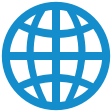 关键字
02
您的文字内容
03
04
明年工作计划
■ 添加相关标题文字
■ 添加相关标题文字
您的文字内容
您的文字内容
明年工作计划
您的文字内容
您的文字内容
单击此处添加文本单击此处添加文本单击此处添加文本单击此处添加文本单击此处添加文本
单击此处添加文本单击此处添加文本单击此处添加文本单击此处添加文本单击此处添加文本
关键字
单击此处添加文本单击此处添加文本单击此处添加文本单击此处添加文本单击此处添加文本
单击此处添加文本单击此处添加文本单击此处添加文本单击此处添加文本单击此处添加文本
您的文字内容
您的文字内容
单击此处添加文本单击此处添加文本单击此处添加文本单击此处添加文本单击此处添加文本
单击此处添加文本单击此处添加文本单击此处添加文本单击此处添加文本单击此处添加文本
明年工作计划
添加您的文字内容
添加您的文字内容
单击此处添加文本单击此处添加文本单击此处添加文本单击此处添加文本单击
单击此处添加文本单击此处添加文本单击此处添加文本单击此处添加文本单击
单击此处添加文本单击此处添加文本单击此处添加文本单击此处添加文本单击此处添加文本单击此处添加文本单击此处添加文本单击此处添加文本单击此处添加文本单击此处添加文本单击此处添加文本单击此处添加文本单击此处添加文本单击此处添加文本单击此处添加文本单击此处添加文本
添加您的文字内容
添加您的文字内容
添加您的文字内容
单击此处添加文本单击此处添加文本单击此处添加文本单击此处添加文本单击
单击此处添加文本单击此处添加文本单击此处添加文本单击此处添加文本单击
单击此处添加文本单击此处添加文本单击此处添加文本单击此处添加文本单击
明年工作计划
明年工作计划
01
02
03
04
05
06
您的文字内容
您的文字内容
您的文字内容
您的文字内容
您的文字内容
您的文字内容
单击此处添加文本单击此处添加文本单击此处添加文本单击此处添加文本单击此处添加文本单击此处添加文本
单击此处添加文本单击此处添加文本单击此处添加文本单击此处添加文本单击此处添加文本单击此处添加文本
单击此处添加文本单击此处添加文本单击此处添加文本单击此处添加文本单击此处添加文本单击此处添加文本
单击此处添加文本单击此处添加文本单击此处添加文本单击此处添加文本单击此处添加文本单击此处添加文本
单击此处添加文本单击此处添加文本单击此处添加文本单击此处添加文本单击此处添加文本单击此处添加文本
单击此处添加文本单击此处添加文本单击此处添加文本单击此处添加文本单击此处添加文本单击此处添加文本
WORK REPORT
不忘初心
砥砺前行
汇报人：启智设计
使用帮助
本模板封面标题以及内页标题使用字体为汉仪雅库黑，数字及英文使用字体为DIN BLACK.请有需要得自行下载使用。
更多精彩模板下载请扫码进入或点击链接进入
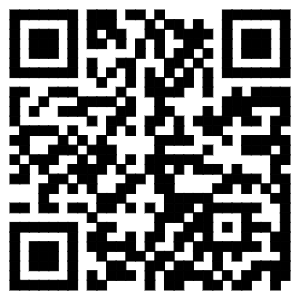 https://www.docer.com/works?userid=537990954